ЭКОЛОГИЯ КУЛЬТУРЫ И ЗОЛОТОЕ СЕЧЕНИЕ
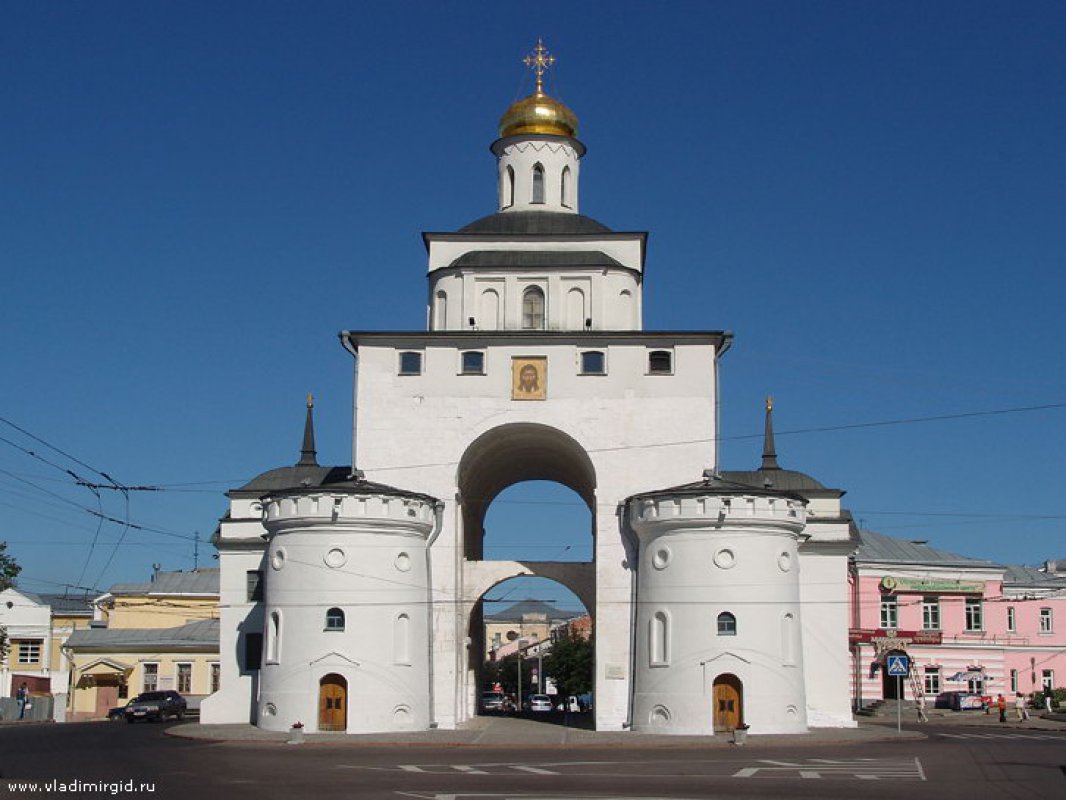 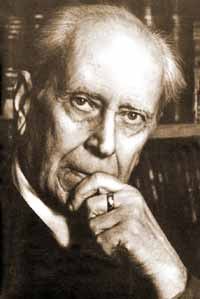 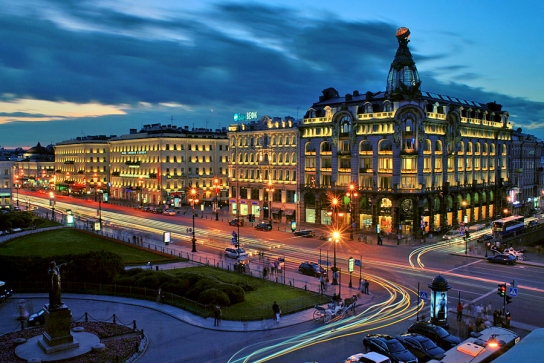 «Победит добро, победит нравственное начало!…»
Дмитрий Сергеевич Лихачёв:
   «Человек строит свой дом – культуру. Сюда входят привычки, обыкновения, занятия, всё им создаваемое вокруг себя – в чём он живёт и что следует называть культурой в широком смысле этого слова, включая науку, технику, религию и пр.
   Изучая экологию культуры, необходимо обратить внимание, что экологические катастрофы захватывают собой чрезвычайно широкие сферы культуры  (вывоз культурных ценностей, высокая плата за вход в музеи, библиотеки, обеднение  лексики русского языка, современное кино, репертуар театров, частично музыка и т.п.).
    Погибнуть человечество и природа могут не только биологически вместе с уничтожением всего живого, но и духовно, вследствие гибели культуры.»
-Не должно быть слепых к красоте,  глухих к слову и настоящей музыке,  чёрствых к добру,  беспамятных к прошлому.   А для этого нужны знания.
Если разделить любой отрезок на 2 части так, чтобы отношение большей части отрезка к целому было равно отношению меньшей части к большей, получим золотое сечение.
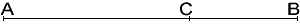 AC : AB = CB : AC = 0,618…   
AB : AC = AC : CB = 1,618…
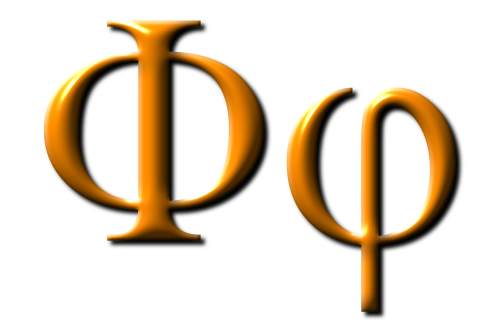 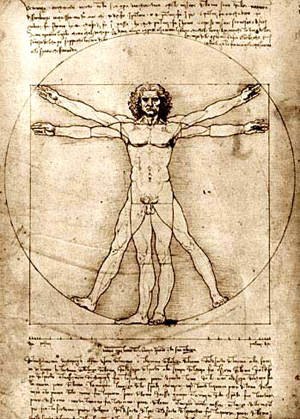 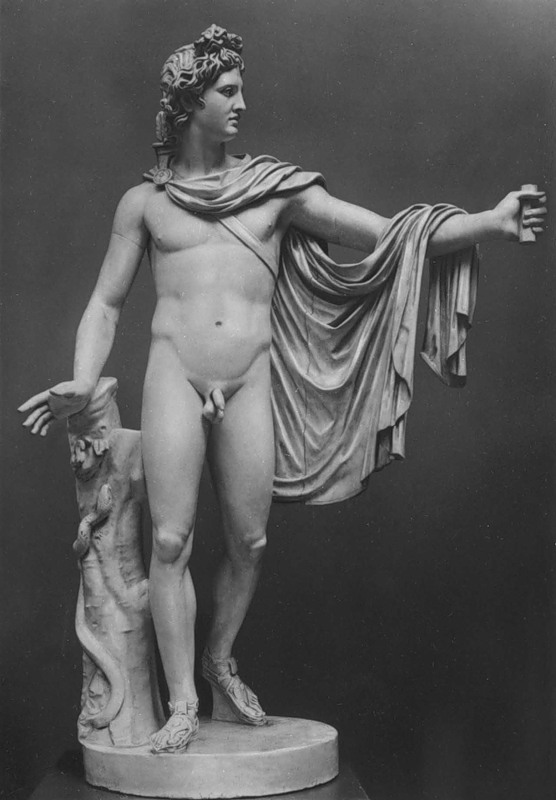 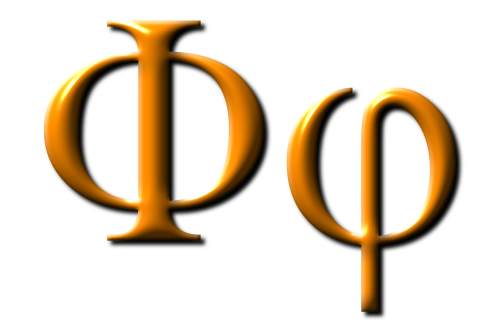 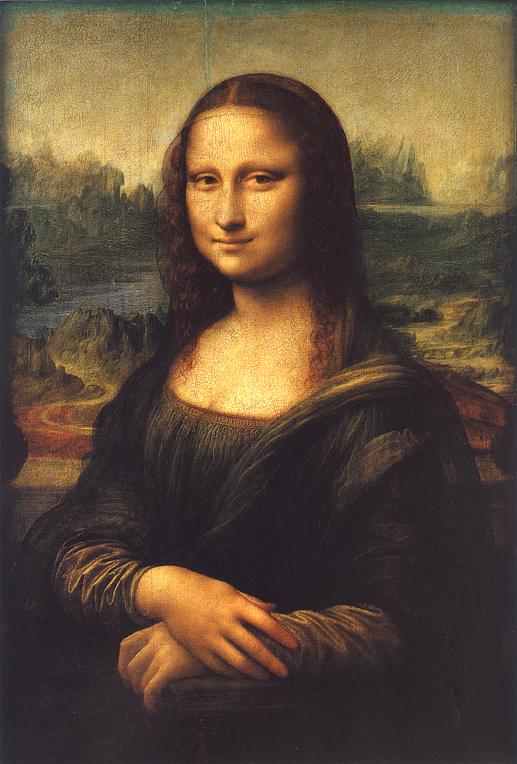 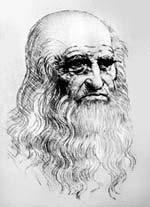 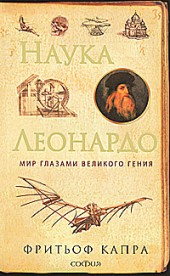 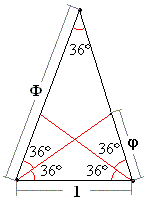 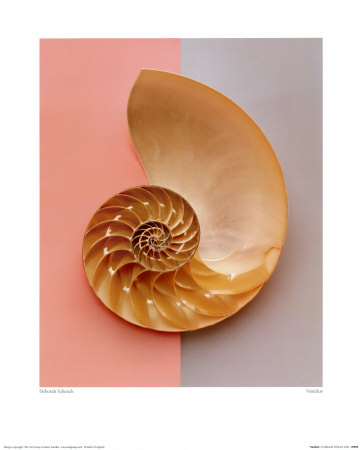 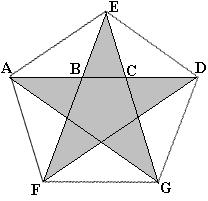 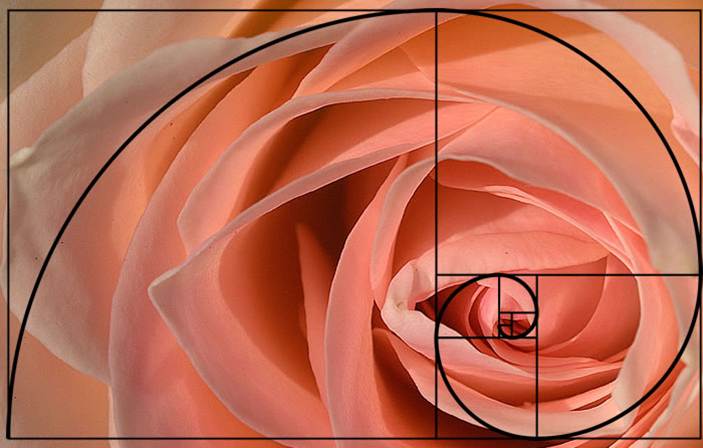 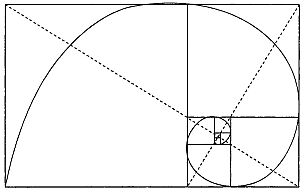 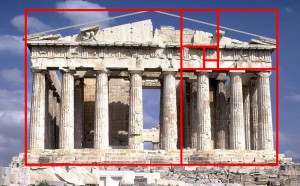 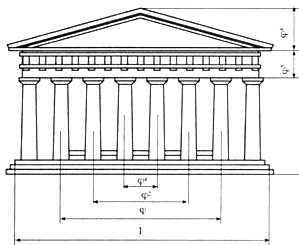 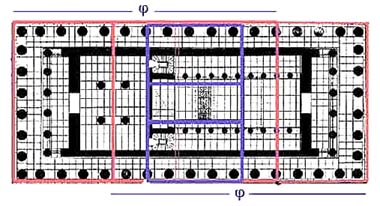 Числа Фибоначчи
0,1,1,2,3,5,8,13,21,34,55,89,...
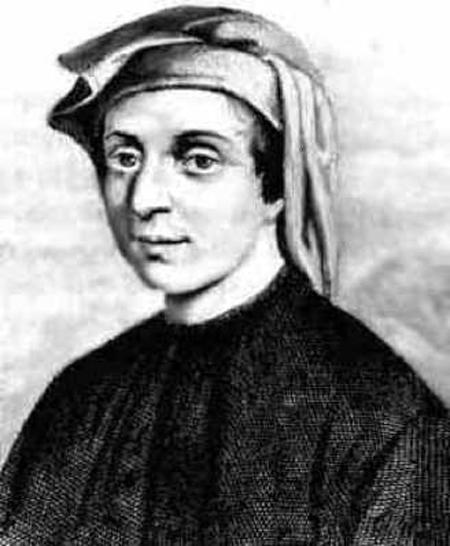 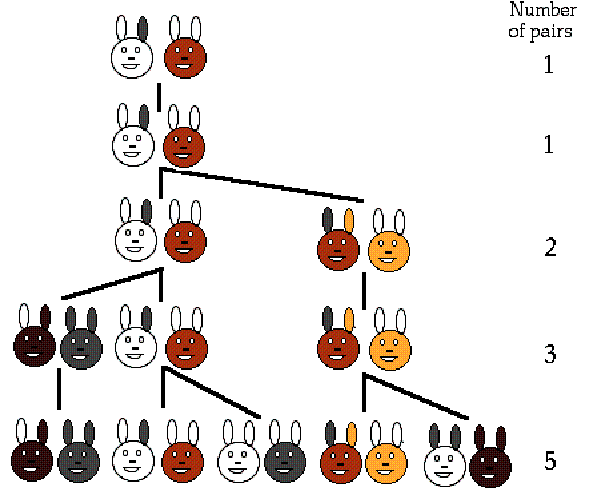 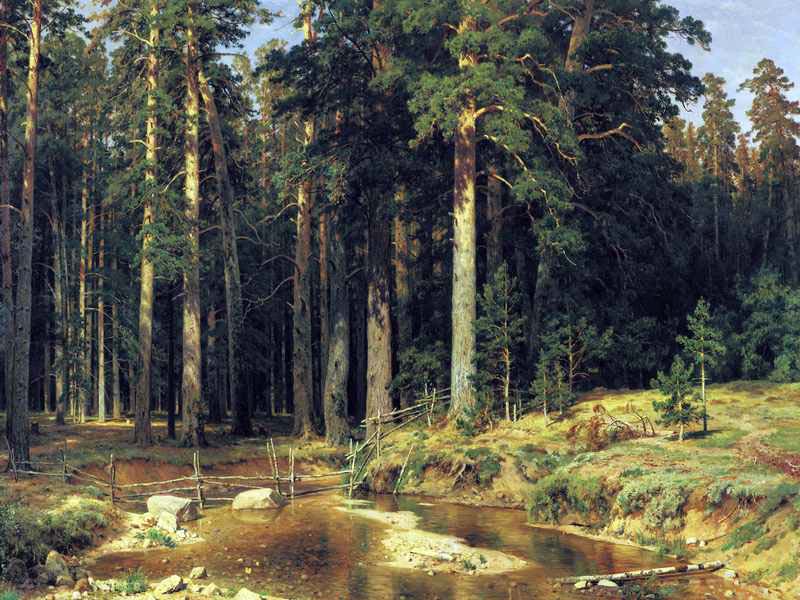 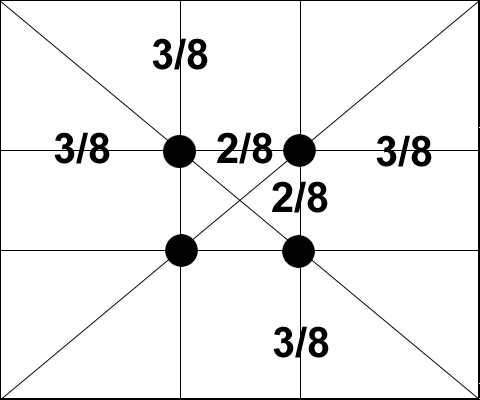 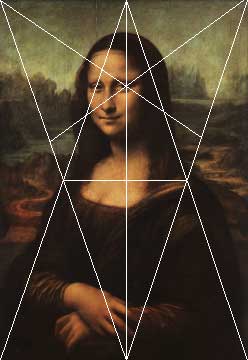 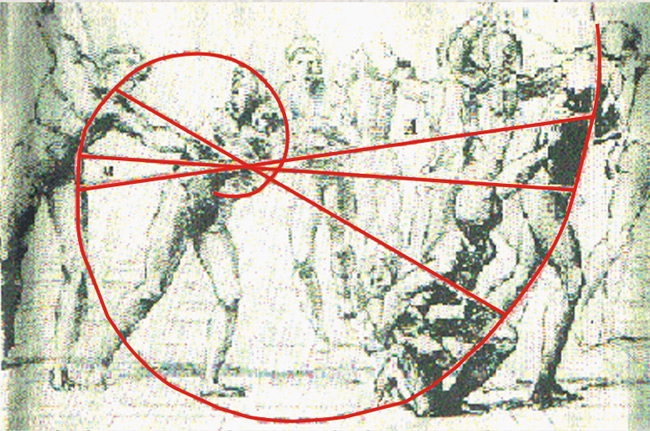 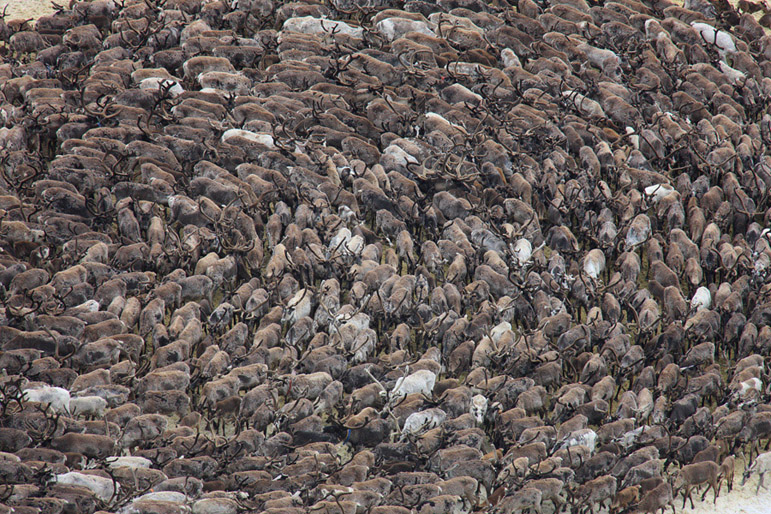 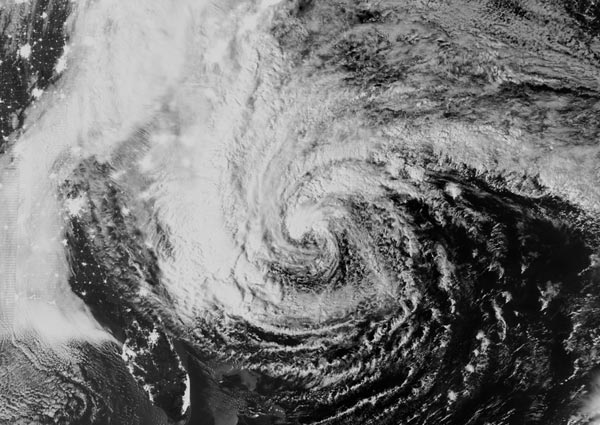 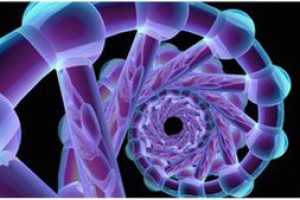 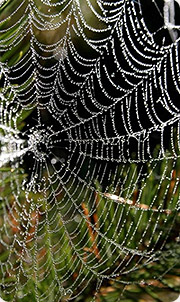 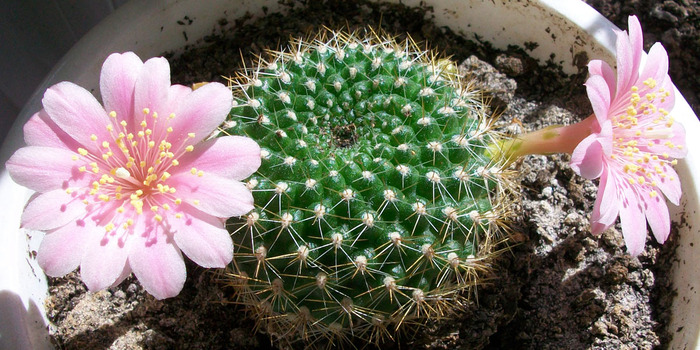 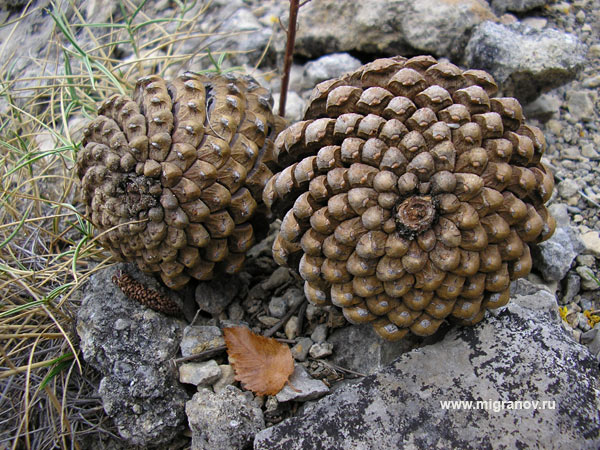 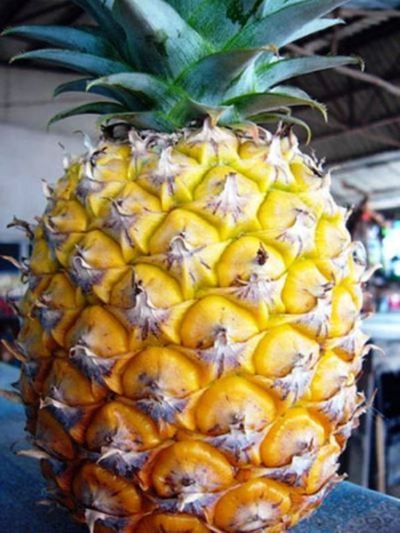 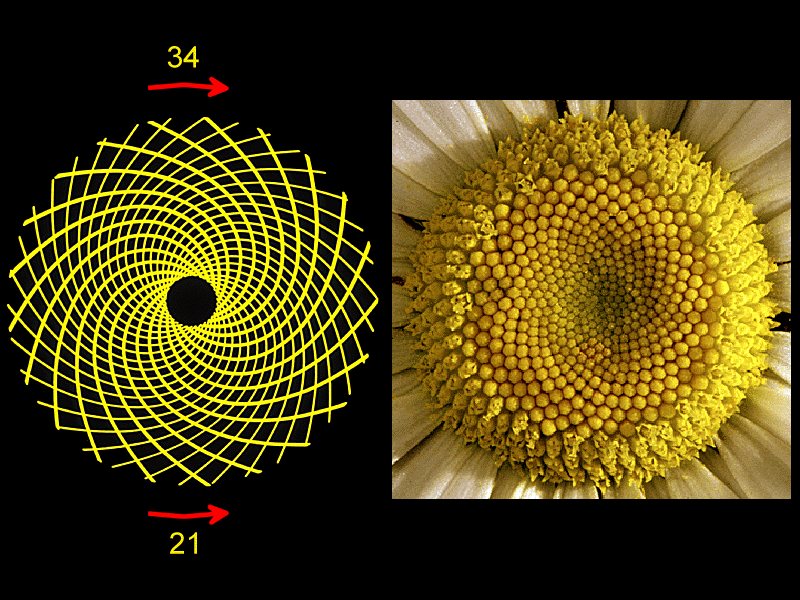 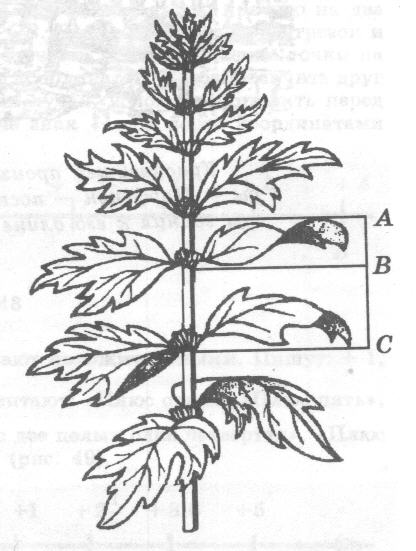 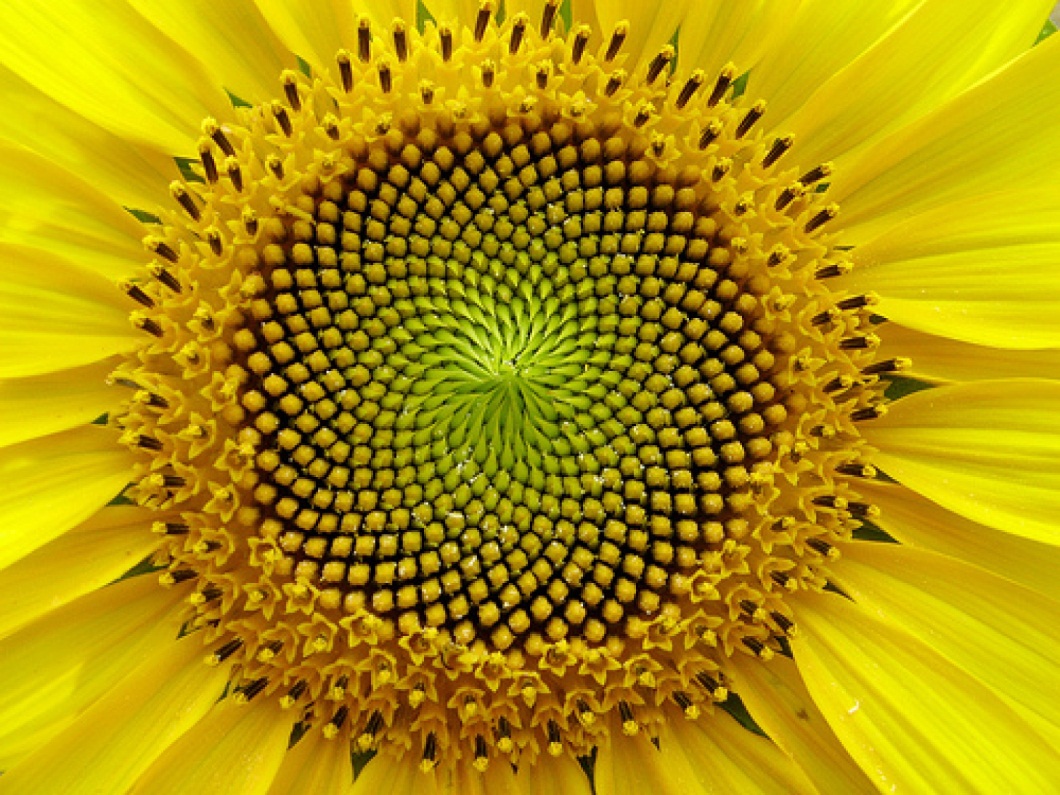 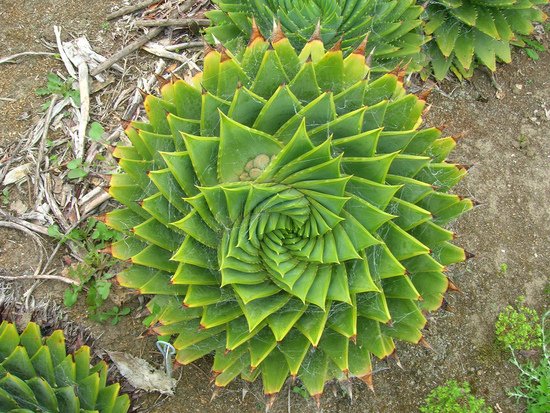 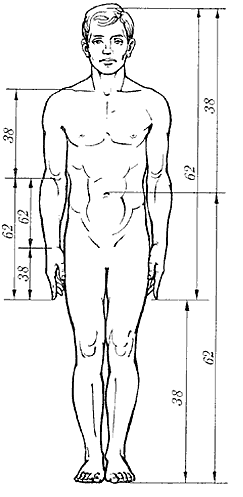 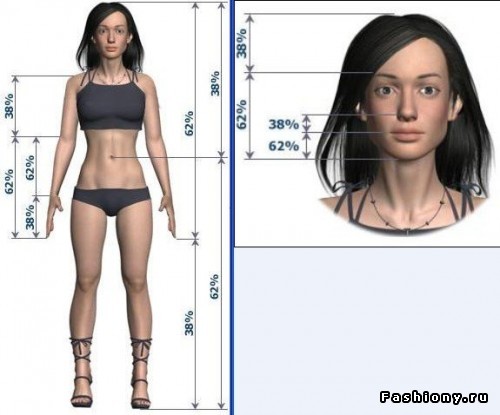 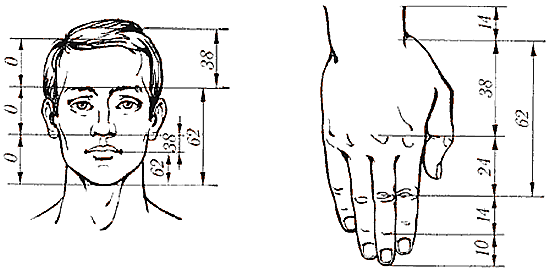 Церковь Покрова на Нерли, 1165 г.
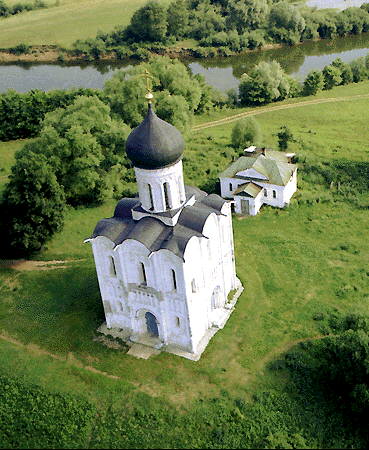 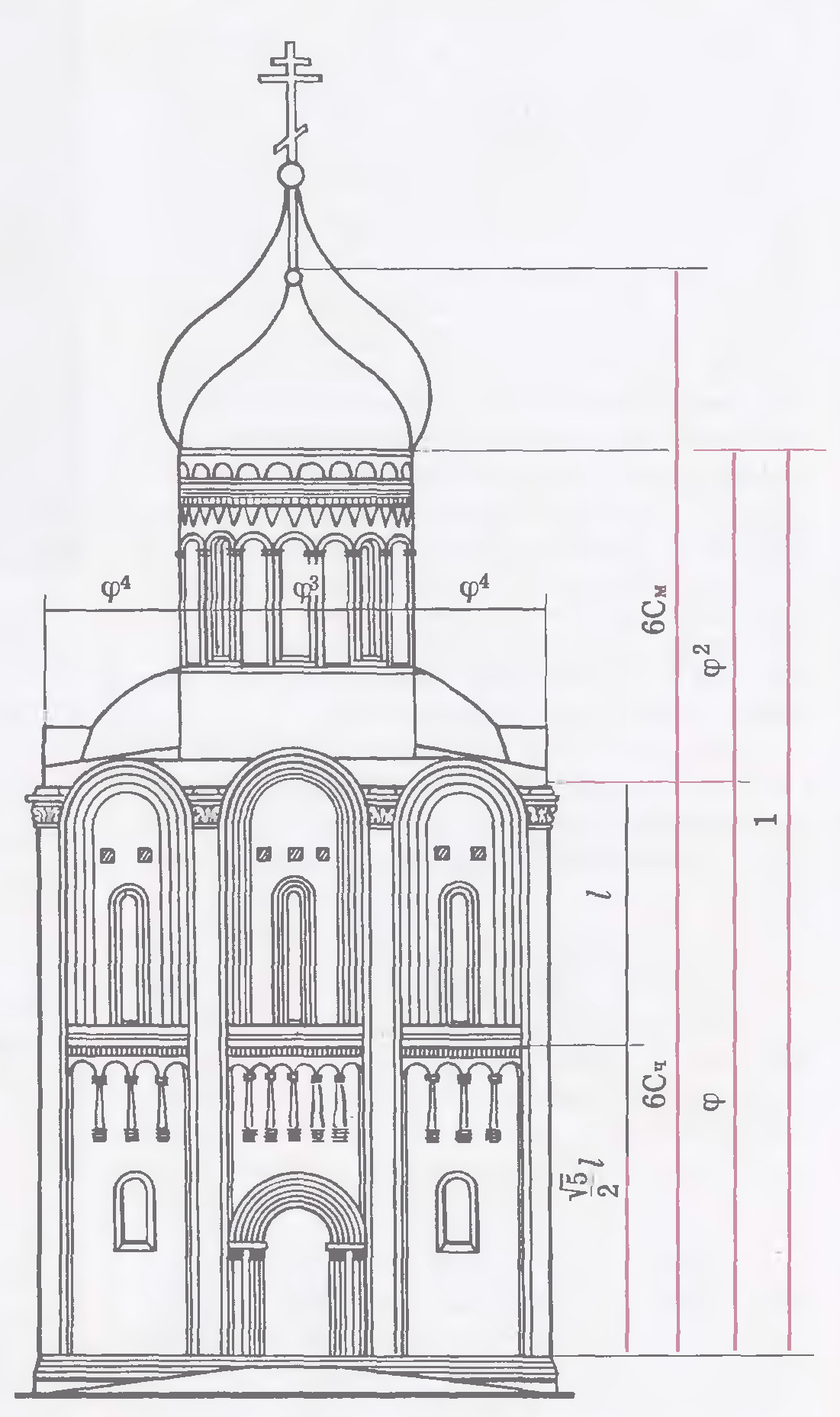 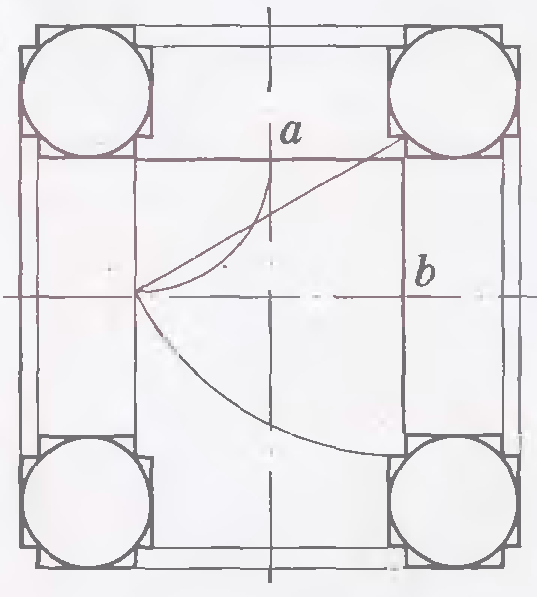